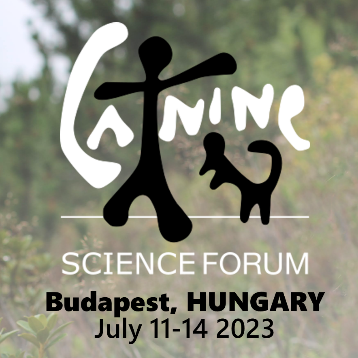 1
of 20
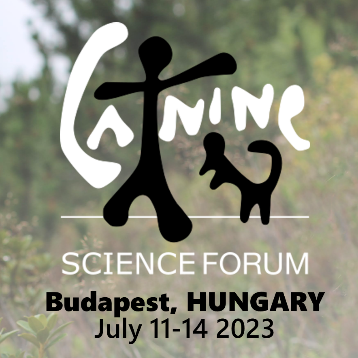 2
of 20
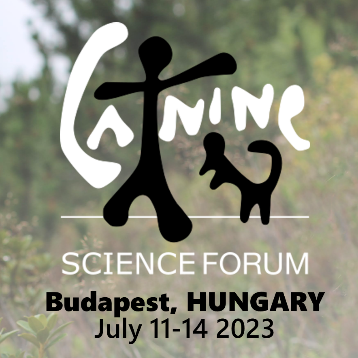 3
of 20
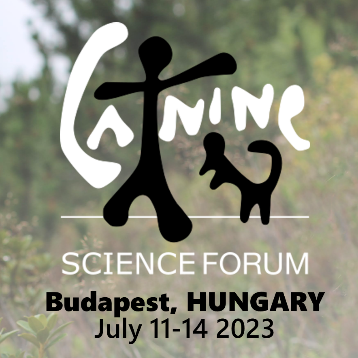 4
of 20
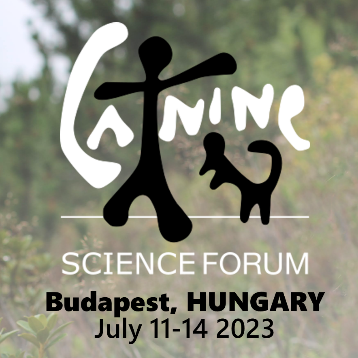 5
of 20
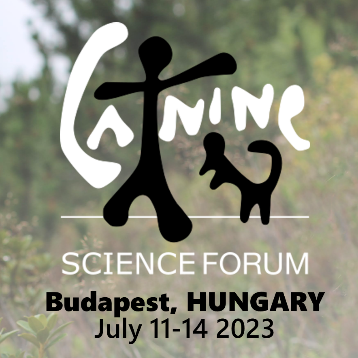 6
of 20
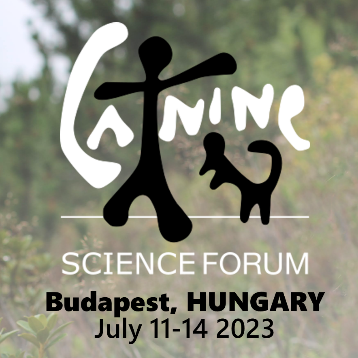 7
of 20
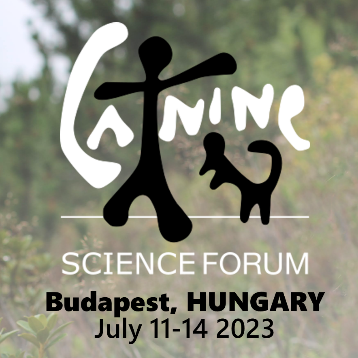 8
of 20
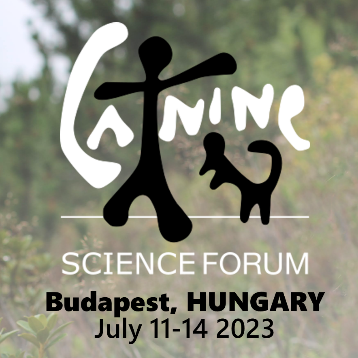 9
of 20
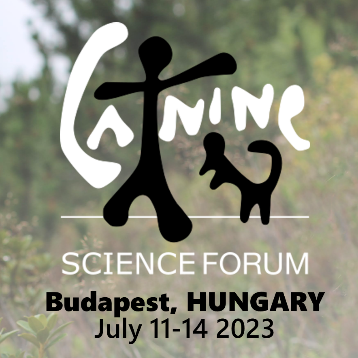 10
of 20
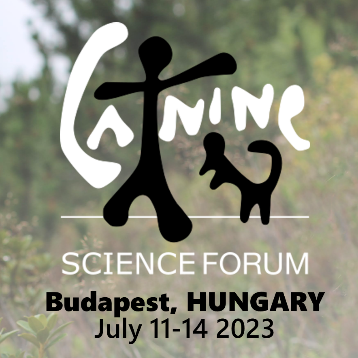 11
of 20
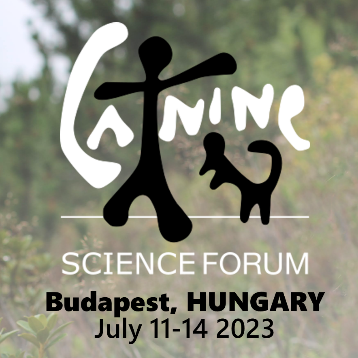 12
of 20
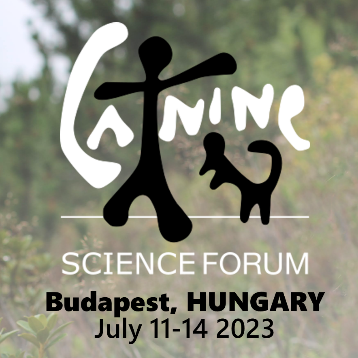 13
of 20
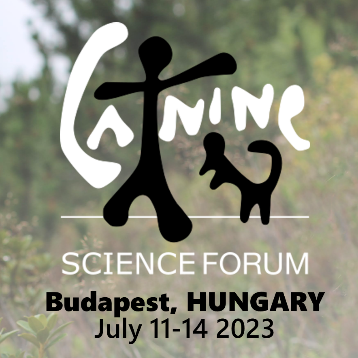 14
of 20
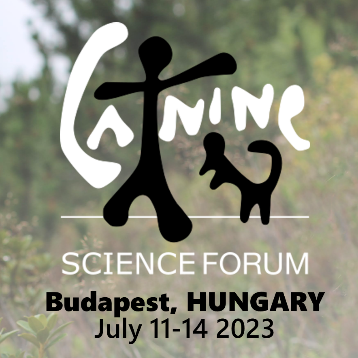 15
of 20
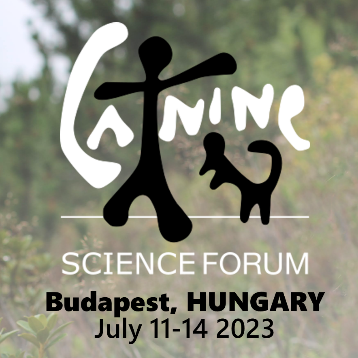 16
of 20
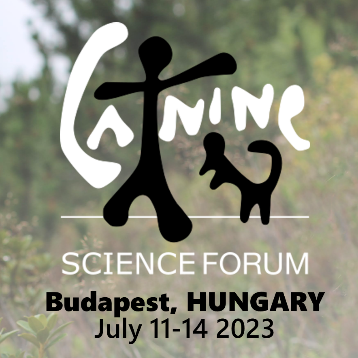 17
of 20
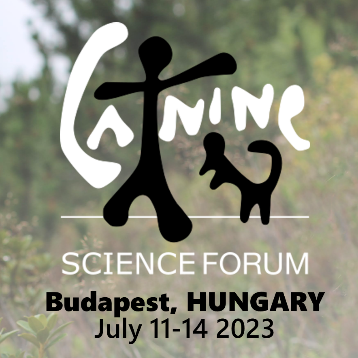 18
of 20
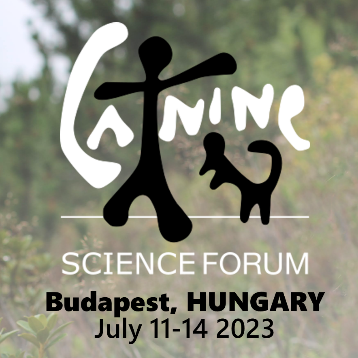 19
of 20
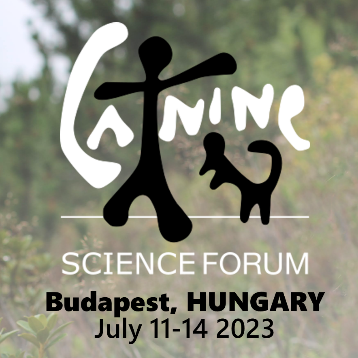 20
of 20